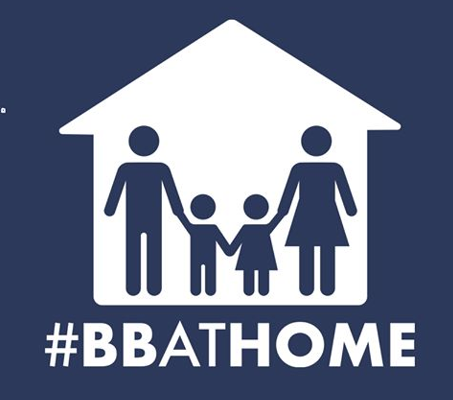 Taboo
Taboo

Rules
Split into two teams, with teams taking it in turns to play. When playing, the describer can face the screen, all other players must turn away from the screen. 
The describer must try to explain the top word to their group without using any of the words below it. 
You can’t use part of the word. For example – ‘toothbrush’. You couldn’t use tooth or brush.
You can’t use actions, sounds or ‘sounds like’
1 point for every correct guess from your team. 
1 minute at a time for a team to try and get as many words as possible. The team with the most points at the end is the winners.
PEPPER
SALT
SHAKER
SNEEZE
RESTAURANT
BLACK
MARS
SUN
SYSTEM
SPACE
EARTH
PLANET
mcdONALD’S
BURGER
CHIPS / FRIES
BIG MAC
MC
RONALD
EXPLAIN
TELL
SAY
SPEAK
DESCRIBE
COMMUNICATE
MANAGER
REVIEW
BOSS
WORK
JOB
RUN
TENNIS 
BALL
SPORT
RACKET
COURT
WIMBLEDON
PENNY
MONEY
COIN
P
LUCKY
CENT
PLAYSTATION
PLAY
CONTROLLER
XBOX
CONSOLE
VIDEO GAME
WHISTLE
REFEREE
BLOW
SOUND
FOOTBALL
MOUTH
VALENTINES DAY
FEBRUARY
HEART
CUPID
CARDS
FLOWERS
TAKE aWAY
ORDER
RESTAURANT
DELIVERY
EAT
INDIAN / CHINESE
Donald Trump
AMERICA
PRESIDENT
WHITE HOUSE
OBAMA 
POLITICIAN
LANGUAGE
ENGLISH
FRENCH
SPEAK(ING)
SPANISH
TALK(ING)
PIZZA
HUT
DOMINO’S
PEPPERONI
TOPPING
ITALY / ITALIAN
rONALDO
FOOTBALL
CRISTIANO
PLAYER
PORTUGAL
MESSI
SNAKE
ANIMAL
LONG
COBRA
VENOM
POISON
NORTH  POLE
COLD
EARTH
ARCTIC
SNOW
SOUTH
TOAST
JAM
BREAKFAST
BREAD
EAT
TOASTER
TOUCH
HANDS
FINGER
FEEL
SENSE
REACH
OLYMPICS
GOLD
BRONZE
SILVER
TOKYO
RINGS
POTATO
BOILED
CHIPS
MASHED
BAKED
JACKET
TUESDAY
MONDAY
WEDNESDAY
DAY
TWO/SECOND
WEEK
FIFA
FOOTBALL
GAME
SPORT
PLAYSTATION / XBOX
ORGANISATION
SALT
PEPPER
SHAKER
SEASONING
RESTAURANT
WHITE
AMERICA
TRUMP
COUNTRY
USA
PLACE NAMES
STATES
PASSWORD
USERNAME
SECURITY
EMAIL
ACCESS
LOG IN
MOTHER
NAMES
FATHER
MUM
CHILDREN
PARENT
MONSTER
BED
LOCH NESS
SCARED
AFRAID
KIDS / CHILDREN
SNEEZE
NOSE
TISSUE
POORLY
PEPPER
COUGH
CIRCUS
RING
TENT
CLOWN
TRAPEZE
ANIMALS
GOGGLES
SWIM
EYE
SEE
SKI
WEAR
INSTAGRAM
SOCIAL MEDIA
FACEBOOK
PHOTOS
POSTS
FOLLOW
BROTHER
SISTER
RELATION
FAMILY
SIBLING
NAMES
GOOGLE
WEBSITE
INTERNET
SEARCH ENGINE
GMAIL
COMPUTER
PAPER
WRITE
PIECE
PENCIL
PEN
PRINT
X-BOX
PLAY
CONTROLLER
PLAYSTATION
MICROSOFT
VIDEO GAME
SUNDAY
MONDAY
SATURDAY
WEEK / WEEKEND
DAY
SABBATH
FACEBOOK
SOCIAL MEDIA
FOLLOW
INSTAGRAM
MARK ZUCKERBERG
LIKE
CAKE
BIRTHDAY
BAKE
SPONGE
CHOCOLATE
FOOD
THUNDER
STORM
BOLT
LIGHTNING
SOUND
NOISE
RED
HEART
COLOUR
ORANGE
FIRE
HOT
WEATHER
RAIN
OUTSIDE
SUN
PREDICT
FORECAST
WEEK
SEVEN
DAYS
MONTH
CALENDAR
YEAR
Andy murray
TENNIS
WIMBLEDON
SCOTTISH
SPORT
JUDY / JAMIE
COCA COLA
DRINK
PEPSI
BOTTLE / CAN
FIZZY
POP
JOKE
LAUGH
FUNNY
SMILE
HAPPY
COMEDIAN
HOLIDAY
FAMILY
TRIP
SUMMER
SCHOOL
BEACH
SCORE
GOAL
POINT
WIN
SPORTS
GAME
SNAKES AND LADDERS
BOARD
GAME
KIDS / CHILDREN
DICE
FUN
TOOTHPASTE
BRUSH
MORNING 
BRAND NAMES
DENTIST
TEETH / TOOTH
GUITAR
INSTRUMENT
PICK
MUSIC
ACOUSTIC
ELECTRIC
BATTERY
REMOTE
DURACELL
ENERGY
DOUBLE / TRIPLE A
POWER
GLOBE
MAP
WORLD
ROUND
ATLAS
EARTH
SNAPCHAT
PHONE / MOBILE
STREAKS 
GHOST 
APP
MESSAGE
KFC
CHICKEN
FRIED
POPCORN
COLONEL
EARTH